Travaux liés au chauffage à distance
Holdigaz SA
Yann Zimmerman, Sous-directeur
Vincent von Buren, Responsable adjoint bureau technique
© photodrone.pro
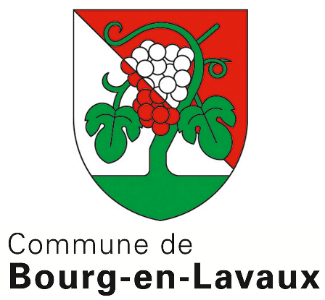 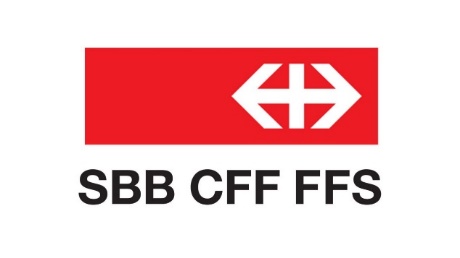 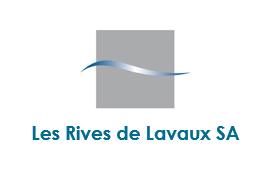 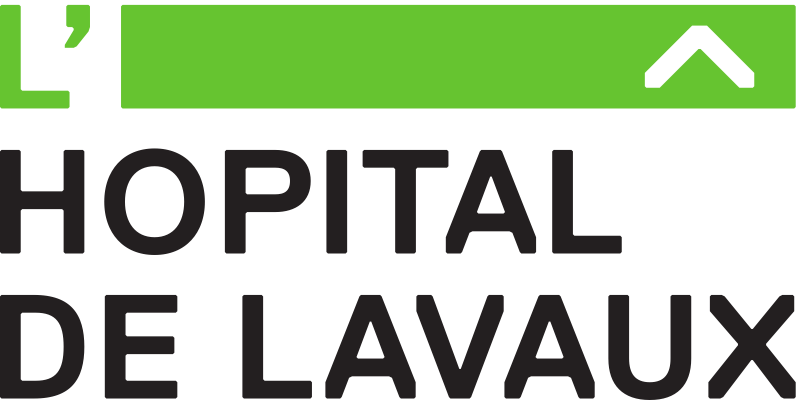 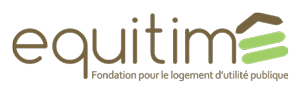 Plan général des travaux
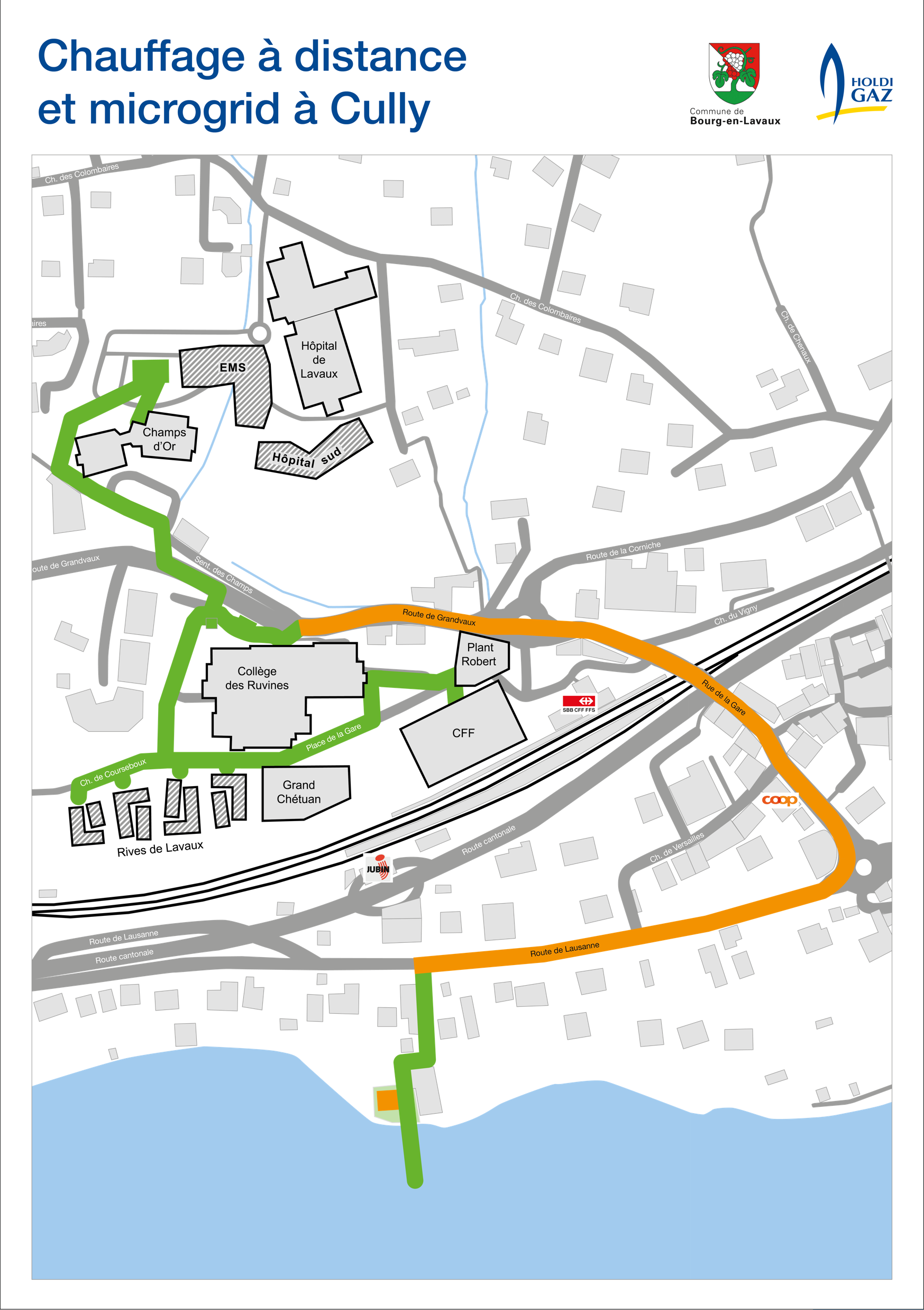 Bâtiments reliés au chauffage à distance (CAD)Travaux terminésTravaux en cours ou à venir- Station de pompage – STAPE- Route de Grandvaux- Route de Lausanne- Rue de la Gare
Travaux en cours et à venir
Route de GrandvauxJusqu’à fin mars
Route de LausanneAvril à juin 2024 (3 mois)
Rue de la GareJuillet à décembre 2024(6 mois)
Impacts
Circulation alternée
Places de parc
Commerces ouverts
Avis de travaux riverains
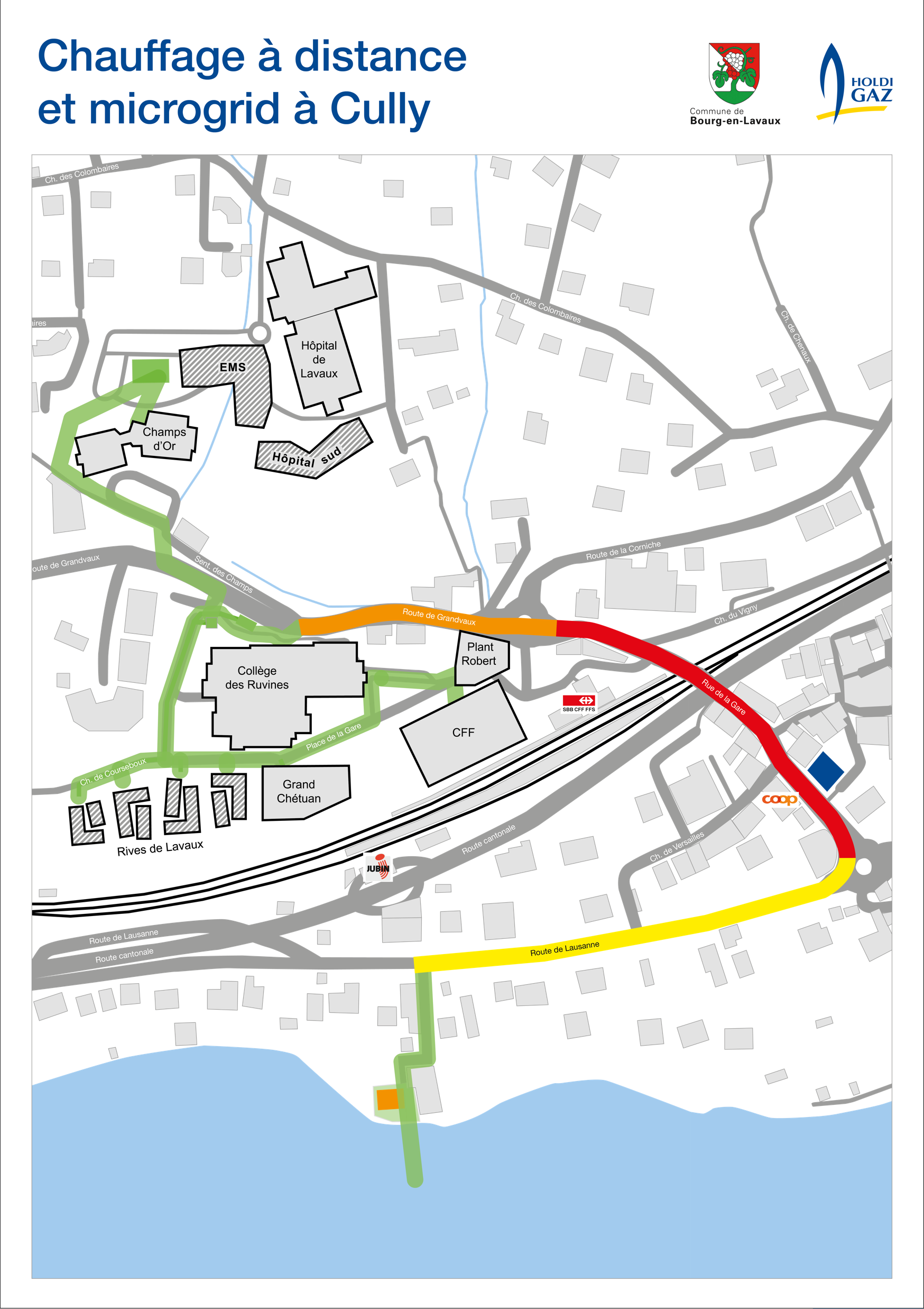 3
1
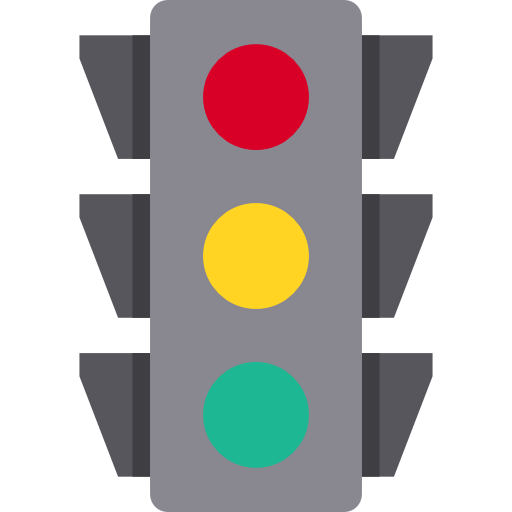 2
Informations sur le chauffage à distance
www.holdigaz.ch/cad
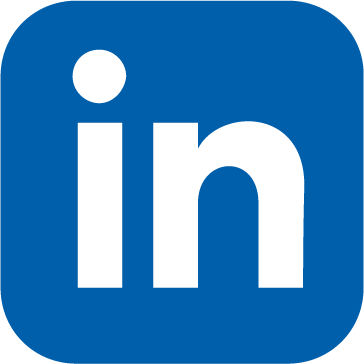 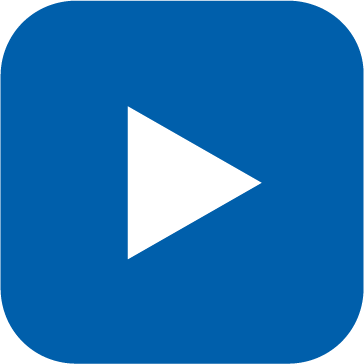 Merci de votre attention !